Liberalism and Revolution
By Devika Chandramohan
Period 5- Kinberg
January 12, 2013
Liberalism
A set of attitudes
Revolved around social progress, economic development
Mainly promoted by the middle class (very stable and powerful class)
(Chambers 677)
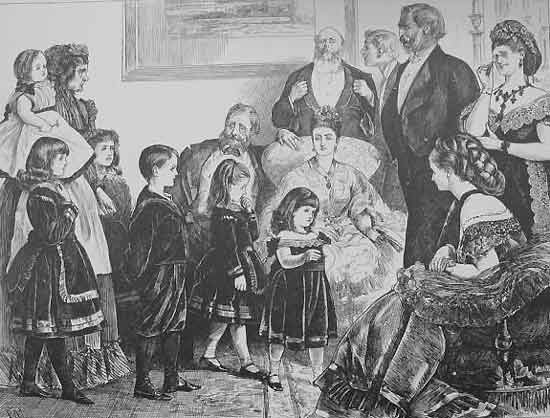 19th Century Middle Class
(Middle Class)
Middle Class Society in 19th Century
Political Liberalism
Click to read his
Two Treatises on Government 
(1680-1690)
Influences: 
Philosophes: men of letters (ex: Voltaire), believed in progress in government
John Locke
Natural rights of individual: “life, liberty, and estate”
Government’s job: protecting these rights
People have right to overthrow tyrannical gov.
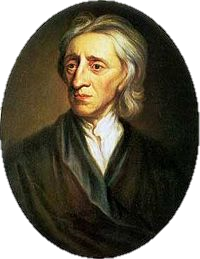 (“The Enlightenment”)
(Riley)
John Locke, Philosopher
(Aug. 29, 1632 – Oct. 28, 1704)
(Kneller)
Ideas
Did Not Want
Wanted
Constitution
Representative gov. institutions
Freedom of press and assembly
Extension of judicial system
Separation of Church and State
Improvements in education
Administrative reforms
Democracy
Rights for women
Power for non-landowners
(Chambers 677-678)
Economic Liberalism
Click to read
An Inquiry into the Nature and Causes of the Wealth of Nations (1776)
Influences:
Adam Smith:
Promote importing and exporting
No gov. interference in market
“If any branch of trade...be advantageous to the public, the freer and more general the competition, it will always be the more so”
Concept called laissez faire
Nation’s wealth based on production and commerce, not gold and silver
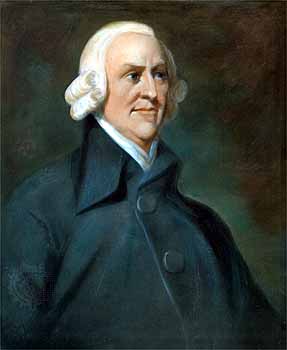 Adam Smith, Economist/ Philosopher
(June 5, 1723- July 17, 1790)
(Adam Smith)
(McKnight)
Major Figures
David Ricardo
Early believer of monetarism: theory of money
Trade between nations beneficial (get cheaper goods from other countries instead of expensive manufacturing)
Labor theory of value: The more work put into product = more value of product
Iron law of wages: 
labor plentiful = workers paid at subsistence level
labor is low = workers paid more
Constant fluctuation of size of labor force = fluctuation in salary
Tends towards an equilibrium, where pay is just enough to survive
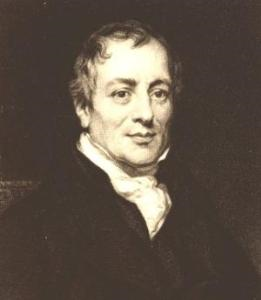 David Ricardo, Economist
(Apr. 18, 1772- Sept. 11, 1823)
(David)
(“David”)
Click to read 
A Treatise on Political Economy 
(1803)
Jean-Baptiste Say:
Major supporter of Adam Smith’s ideas
Popularized Adam Smith’s Wealth of Nations for the European common market
Producers of goods receive the buying power to buy other goods
Overproduction isn’t a problem in the long run b/c the goods will be bought by someone
His A Treatise on Political Economy (1803) translated into English, used as textbook in England and United States
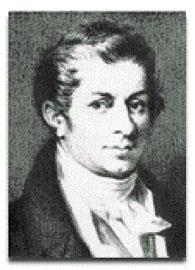 Jean-Baptiste Say, Economist
(Jan. 5, 1767- Nov. 15, 1832)
("Jean-Baptiste Say")
Thomas Malthus:
Essay on the Principle of Population inspired Charles Darwin’s theory of natural selection
Saw issues with living standards in 19th century Europe
Saw three causes:
Too many births
Resources can’t keep up with population
Irresponsibility of the lower classes
Believed human population will outgrow food supply = famine, death, etc.
Need regulation on sizes of lower class families to stop this
Did not take developments in agricultural technology into consideration
Was Malthus right? Will the human population outgrow its resources? Click to find out!
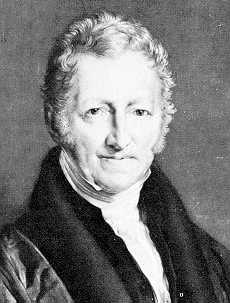 Thomas Malthus, Political Economist
(Feb. 14, 1766- Dec. 29, 1834)
(Chris Troka’s)
(“Thomas Malthus”)
Social Liberalism
Jeremy Bentham:
Natural rights useless
Utility basis of public policy
Utilitarianism: do what is good for the majority
State has central role
Followers: philosophic radicals
Most important reformers in Parliament
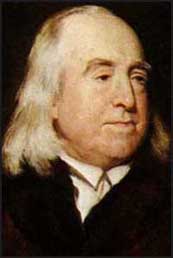 Watch a brief video about the concept
Jeremy Bentham, Social Reformer
(Feb. 15, 1748- June 6, 1832)
(Jeremy)
(Chambers 678)
John Stuart Mill:
Most important liberal thinker of 19th century
Freedom
Universal suffrage
Open admin.
Workers’ cooperatives
Emancipation of women
Liberty = productiveness, creativity, progress
(Chambers 679)
(Wilson)
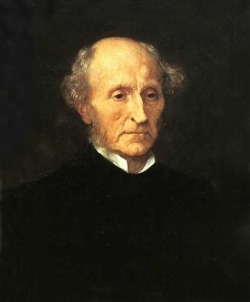 Click to read 
On Liberty 
(1859)
John Stuart Mill
(May 20, 1806- May 8, 1873)
(John)
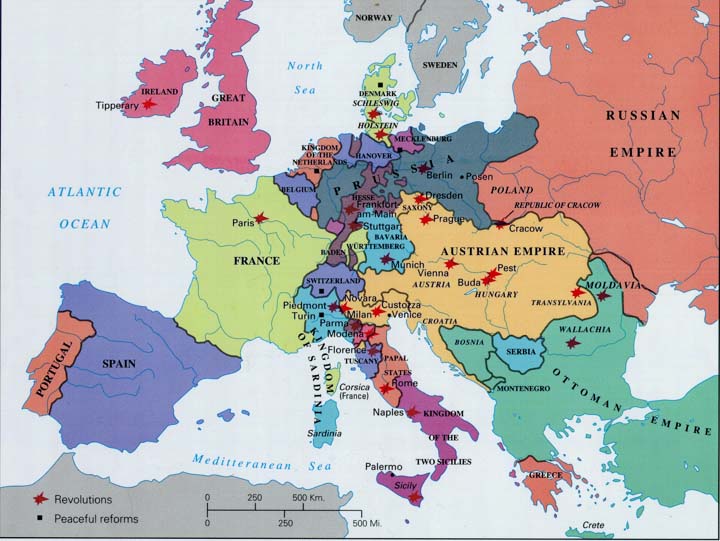 Revolution!
As liberal ideas spread, revolutions occurred across Europe
Map of Europe, 1848, depicting the various revolutions and peaceful reforms
							      (Map)
Great Britain
Mainly avoided revolutions
Sir Robert Peel’s police force and spy network able to maintain control
Despard Conspiracy
Colonel Edward Despard (Irish) planned revolution to overthrow King George III
Saw his people being driven off land while English landlords enclosed land
Executed on Feb. 22, 1803
Cato Street Conspiracy
Inspired by Thomas Spence, wanted small groups running gov.
Feb. 23, 1820: Spenceans planned raiding and murder of multiple magistrates (including Lord Castlereagh), but quickly arrested
(Barkawi)
(McMillan)
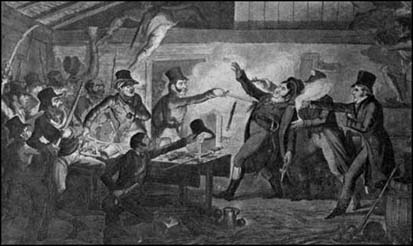 Cato Street Conspiracy (Cruikshank)
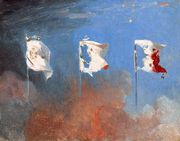 France
1830:
Causes: 
King Louis XVIII had accepted constitutional monarchy, charter for people, parliament for voting
Royalist wanted power of monarch:
Brought end to revolutionary power (heavy censorship of press, Tricolot replaced by national flag)
King Charles X even more oppressive
July Ordinances (July 26): set of decrees issued by Charles X
Took away voting privileges, freedoms, dissolve Parliament
Scenes of July 1830
 (Cogniet)
(Pakhare)
Outraged the people
July 27: 
Riots begin
2000 Parisian civilians killed
July 29: 
Revolutionaries gained control
Barricades across the city of Paris, blocking military
“The people’s flag” (red flag) raised
Overthrew gov.
August 2: Charles X abdicated throne, in favor of grandson receiving throne
Louis Philippe (head of House of Orléans) presented as candidate by Marquis de Lafayette
Becomes king: July Monarchy
Provided the freedoms liberalists desired, but in moderation
Voting rights
Professionals replaced aristocracy
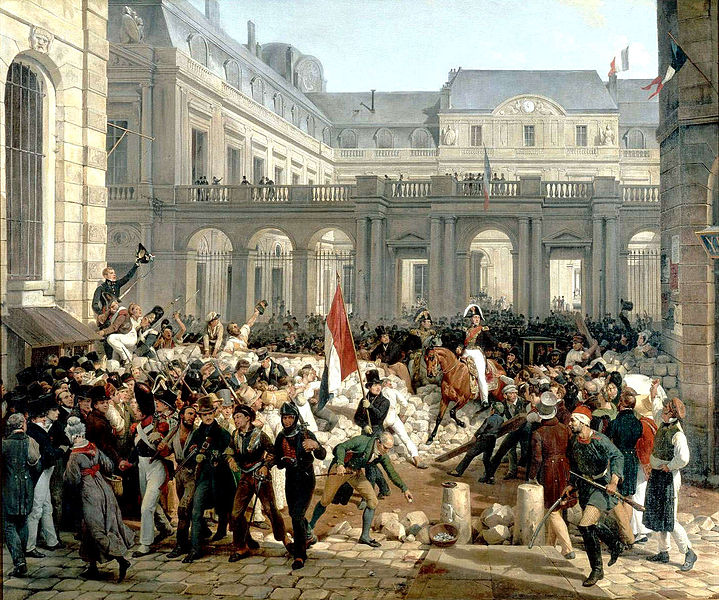 Louis-Phillipe going from the Palais Royal to the Hôtel de Ville
July 31, 1830
(Vernet)
(“The French”)
1848:
Causes:
Louis-Philippe tried to please everyone, but pleased no one
Republicans didn’t see their ideas being implemented
Reformers (lead by Adolphe Thiers) vs. those who didn’t want any changes (like Franҫois Guizot)
Suppression of growing working class
Socialist party (lead by Louis Blanc) born (wanted work for all, free competition in market, etc.)
Political gatherings/ demonstrations outlawed
Held banquets instead to criticize the regime
Feb. 1848: this was outlawed
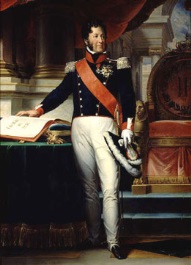 (Pakhare)
King Louis Philippe, The “People’s King” (Louis Philippe)
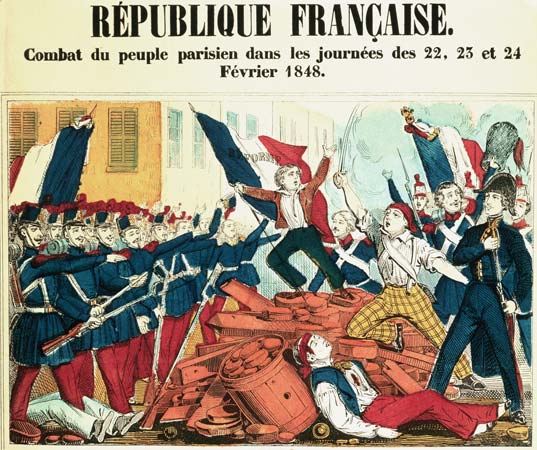 Outraged, riots broke out
Barricades set up
Fight between citizens and municipal guard in front of Ministry of Foreign Affairs (after Guizot resigned)
Soldier accidently shot at crowd, followed by other soldiers
50 civilians killed
Mob raided royal palace
Louis Philippe abdicated and fled to England
The people prevailed again!
Set up republic w/ strong president, 1-house legislature
9 million Frenchmen could vote (from 200,000 before)
(“The French”)
Colored print depicting revolt in Paris, 1848
(Revolutions)
Belgium
Under rule of Dutch King William I
Inspired by 1830s revolution in France
Causes:
Dutch tariffs favored N. Netherlands, not Belgians (S. Netherlands)
Oppressed by king
Imposing Calvinist ideas on people
 Aug. 25, 1830:
Citizens of Brussels rioted
King ignored son’s advice of separating N. and S. Netherlands
Sent army
Sept. 23-26: brutal fighting
Citizens won
Provincial gov. declared
Oct. 4: Declaration of Independence, establishment of Belgian monarchy
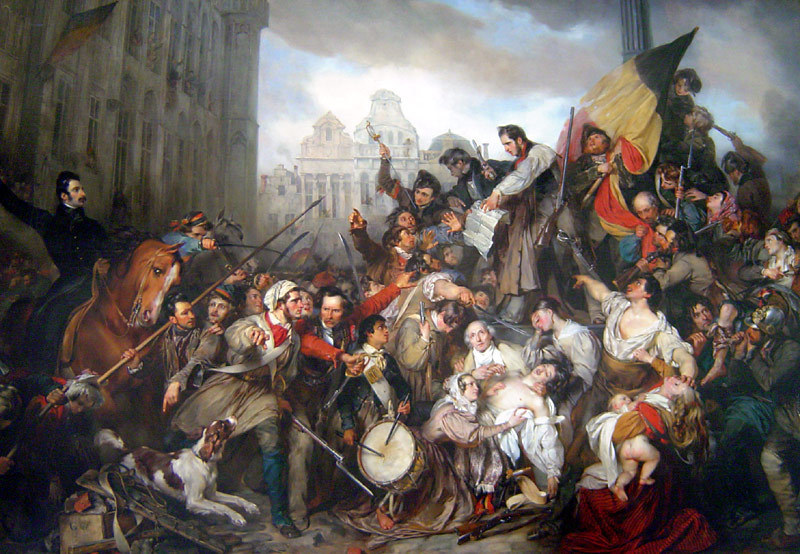 Revolution of 1830 in Beligium
(Wapper)
Spain
King Ferdinand VII died (1833)- left throne for 3-year-old Isabella
Don Carlos (king’s brother) started uprising
Carlists:
Supported autocracy, Catholicism
Eventually defeated, but earned place in Spanish history
Constitution created (1834)- had limited freedoms
Earned support of England and France
Moderates (supporters of constitution) vs. anticlerical progressives (wanted democratic constitution)
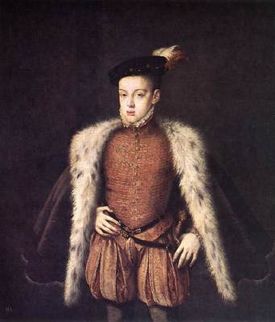 Prince Don Carlos
(Prince)
(Chambers 700)
Suggested Readings
Liberalism and Modern Society: A Historical Argument by Richard Bellamy

Enemies of the State: The Cato Street Conspiracy by M.J. Trow

Les Misérables by Victor Hugo 
About 1830s French revolution
Works Cited
Adam Smith. Digital image. Powerpedia. Atlassian Confluence, 15 June 2011. Web. 14 Jan. 2013.
Barkawi, Tarak. "A Vision of Whole Human Race." The Nation. Nawaiwaqt Group of Newspapers, 28 Jan. 2012. Web. 12 Jan. 2013.
Cogniet, Léon. Scenes of July 1830. Digital image. Burdos Classroom. N.p., n.d. Web. 14 Jan. 2013.
Cruikshank, George. Cato Street Conspiracy. Digital image. Spartacus Education. Spartacus Educational Publishers Ltd, n.d. Web. 13 Jan. 2013.
David Ricardo. Digital image. Crawfords World. N.p., n.d. Web. 14 Jan. 2013.
"David Ricardo." The Concise Encyclopedia of Economics. Library of Economics and Liberty, 2008. Web. 13 Jan. 2013.
"Jean-Baptiste Say." The Concise Encyclopedia of Economics. Library of Economics and Liberty, 2008. Web. 11 Jan. 2013.
Jeremy Bentham. Digital image. Spartacus Educational. Spartacus Educational Publishers Ltd, n.d. Web. 14 Jan. 2013.
John Stuart Mill. Digital image. The Online Library of Liberty. Liberty Fund, Inc., n.d. Web. 13 Jan. 2013.
Kneller, Godfrey. John Locke. Digital image. Liberty Library. Constitution Society, 27 Aug. 2012. Web. 14 Jan. 2013.
Louis Philippe. Digital image. Louis-Philippe. Soylent Communications, n.d. Web. 14 Jan. 2013.
McKnight, Alexis. "19th Century Political Liberalism." Suite101. Suite101, 2 May 2010. Web. 13 Jan. 2013.
McMillan, Peter. "Cato Street Conspiracy." Spartacus Educational. Spartacus Educational Publishers Ltd, n.d. Web. 13 Jan. 2013.
Middle Class. Digital image. Social Changes Period 2. Google Sites, n.d. Web. 14 Jan. 2013.
Pakhare, Jayashree. "Causes and Events of the French Revolution." Buzzle. Buzzle, n.d. Web. 12 Jan. 2013.
Prince Don Carlos. Digital image. The Ancient Standard. The Scribe, 29 Apr. 2007. Web. 14 Jan. 2013.
Riley, Jim L. "Moderate Political Ideologies: Liberalism and Conservatism." Academic Regis. Regis University, 1990. Web. 11 Jan. 2013.
"The Enlightenment." ThinkQuest. Oracle Foundation, n.d. Web. 11 Jan. 2013.
"The French Revolutions of 1830 and 1848." Burdos Classroom. N.p., 26 Apr. 2008. Web. 12 Jan. 2013.
Revolutions of 1848. Digital image. Encyclopædia Britannica. Encyclopædia Britannica Online.Encyclopædia Britannica Inc., 2013. Web. 14 Jan. 2013
Thomas Malthus. Digital image. Chris Troka's Home Page. Crystal Lake South, n.d. Web. 13 Jan. 2013.
"Thomas Malthus." Thomas Malthus. University of California Berkley, 4 Oct. 1995. Web. 12 Jan. 2013.
Vernet, Horace. Louis-Phillipe going from the Palais Royal to the Hôtel de Ville, 31 July 1830. Digital image. Burdos Classroom. N.p., 26 Apr. 2008. Web. 14 Jan. 2013.
Wappers, Gustaf. Episode of the Belgian Revolution of 1830. Digital image. Fanpop. N.p., n.d. Web. 14 Jan. 2013.
Wilson, Fred. "John Stuart Mill." Stanford Encyclopedia of Philosophy. Metaphysics Research Lab, CSLI, Stanford University, 3 Jan. 2002. Web. 12 Jan. 2013.